Badminton
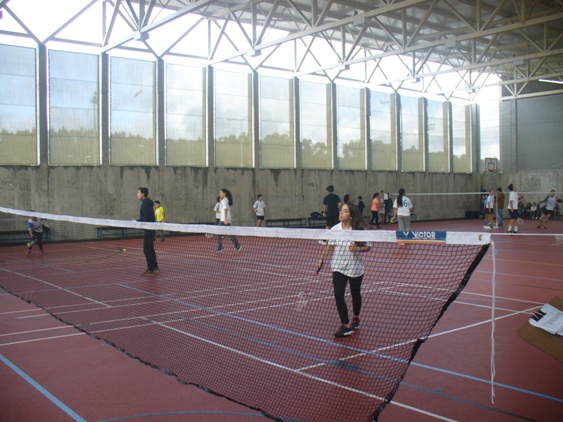 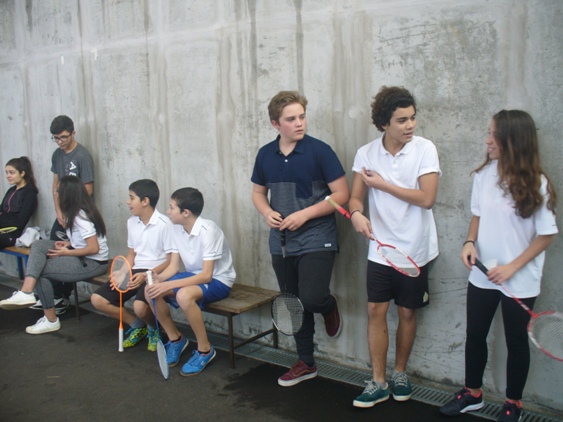 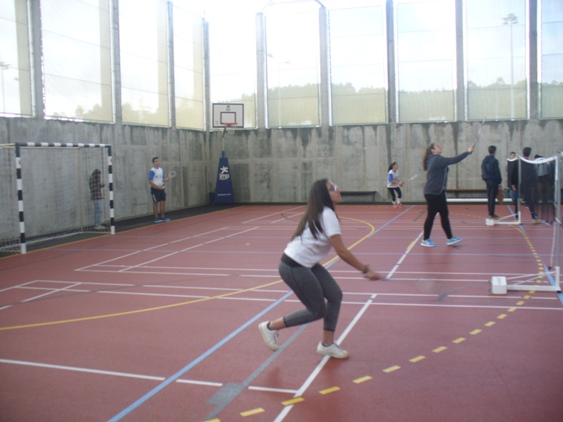 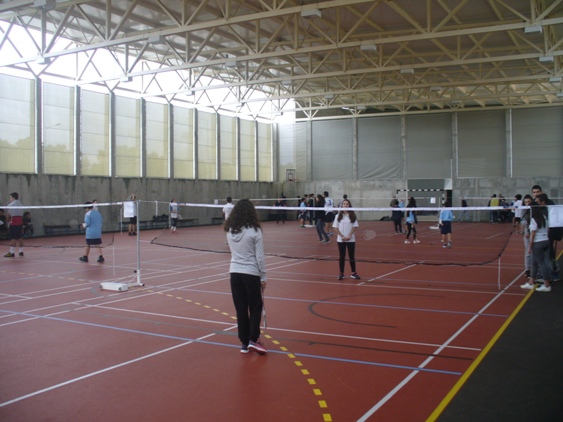 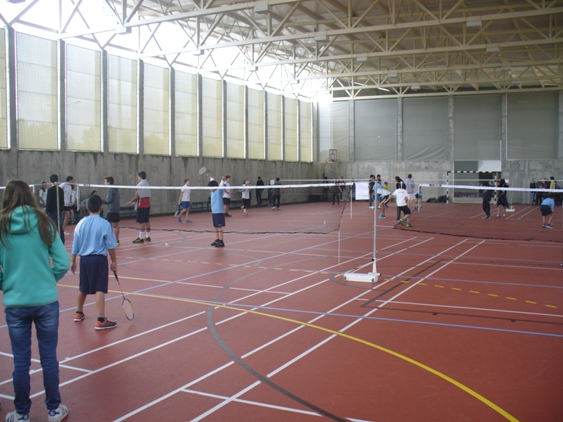 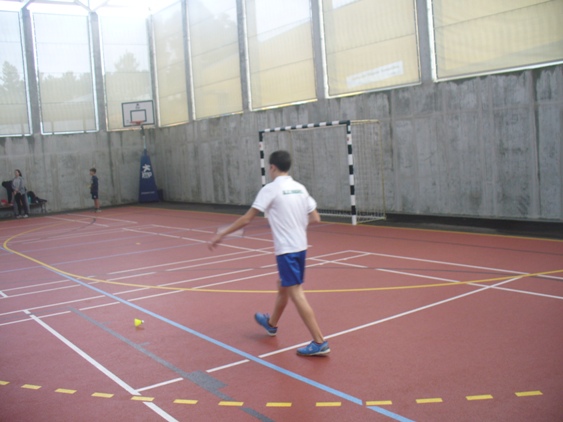 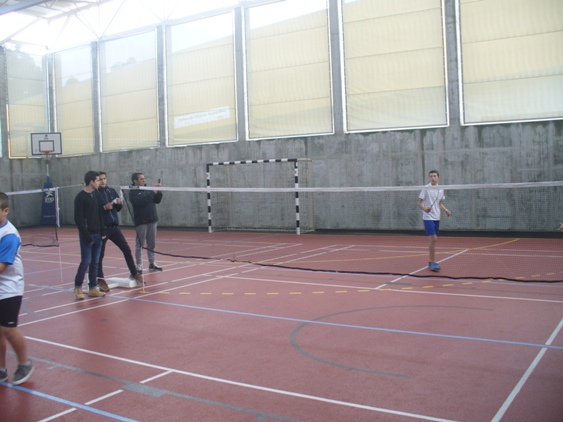 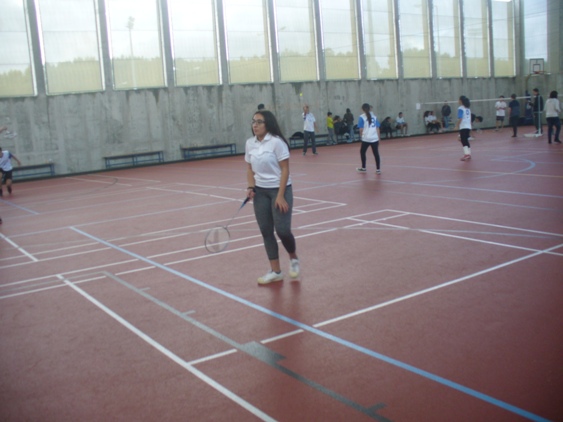